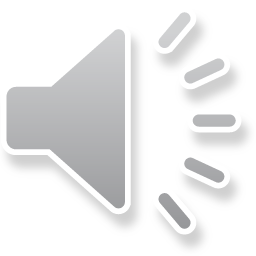 Site Employee Injury Data
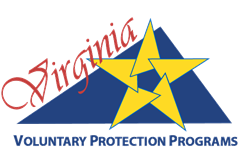 Press the spacebar to continue
[Speaker Notes: Right Click on the Chart and select Worksheet Object then Open
Look up your facility BLS rates
Click on the Blue Link (Most recently published **BLS Rates) A web site will open with a PDF document.
 Locate your NAICS Code (2nd column)

Use the Total Recordable Cases (TCIR) (3rd column)]
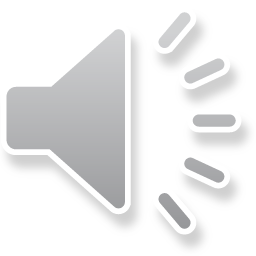 Site Employee Injury Data
Right Click on the Chart and select Worksheet Object then Open

Look up your facility BLS rates
Click on the Blue Link (Most recently published **BLS Rates) A web site will open with a PDF document.
 Locate your NAICS Code (2nd column)
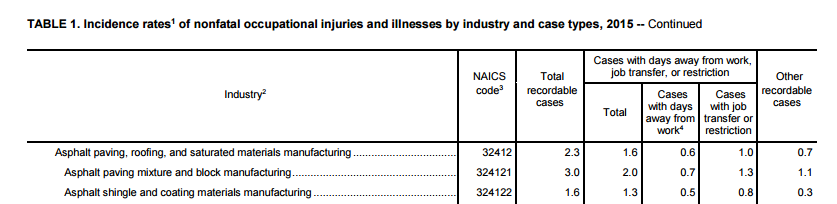 Use the Total Recordable Cases (TCIR) (3rd column)
Total Column (DART) (4th column)
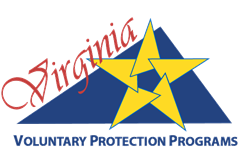 Press the spacebar to continue
[Speaker Notes: Right Click on the Chart and select Worksheet Object then Open
Look up your facility BLS rates
Click on the Blue Link (Most recently published **BLS Rates) A web site will open with a PDF document.
 Locate your NAICS Code (2nd column)

Use the Total Recordable Cases (TCIR) (3rd column)]
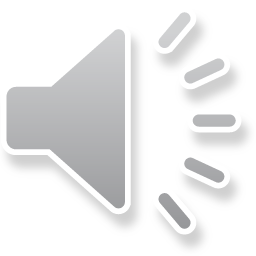 Site Employee Injury Data
BLS rates go in the Orange cells
 (TCIR and DART)
Enter your sites data in the   Yellow cells   
for each year
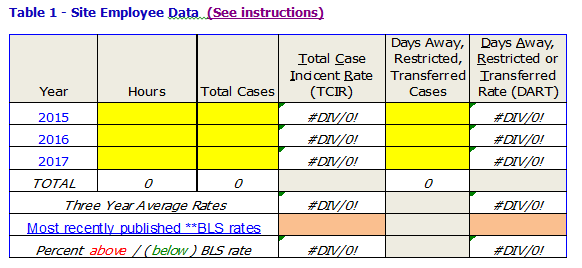 Gray Cells are left blank
White Cells are calculated automatically
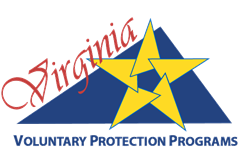 Save before closing
Press the spacebar to continue
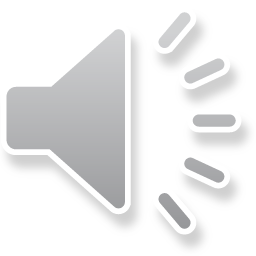 TCIR or DART Increased?
If 1 year TCIR or DART increased, you must identify & describe contributing factors and corrective actions taken.

Address these items in the related sub-element section.

If 3 year rate exceeds the highest of the last 3 published years of BLS data, you must submit a separate rate reduction plan.
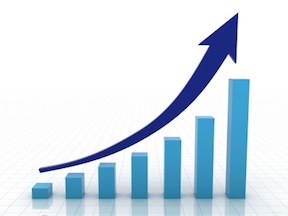 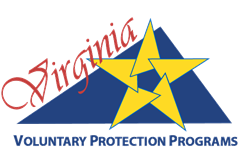 Press the spacebar to continue
[Speaker Notes: TCIR or DART

If 1 year TCIR or DART increased, you must identify & describe contributing factors and corrective actions taken.
Address these items in the related sub-element section.
If 3 year rate exceeds the highest of the last 3 published years of BLS data, you must submit a separate rate reduction plan.
RT Increased?]
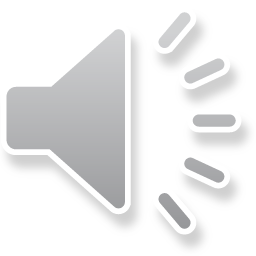 Contractor Rates
Right Click on the Chart and select Worksheet Object then Open

Enter the same information for each applicable contractor you have (contractors who work 1,000 or more in any calendar quarter that your site uses

Look up the contractors BLS rates (follow previous instructions)

Each contractor has their own tab on the chart  Click on each tab to complete
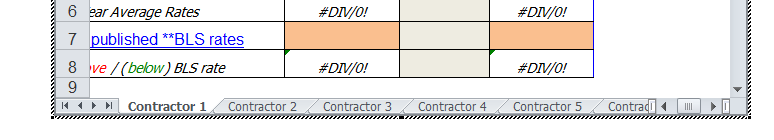 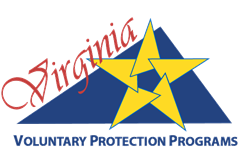 Press the spacebar to complete
[Speaker Notes: Contractor Rates

Right Click on the Chart and select Worksheet Object then Open
Enter the same information for each applicable contractor you have (contractors who work 1,000 or more in any calendar quarter that your site uses
Look up the contractors BLS rates (follow previous instructions)
Each contractor has their own tab on the chart  Click on each tab to complete
tor Rates]